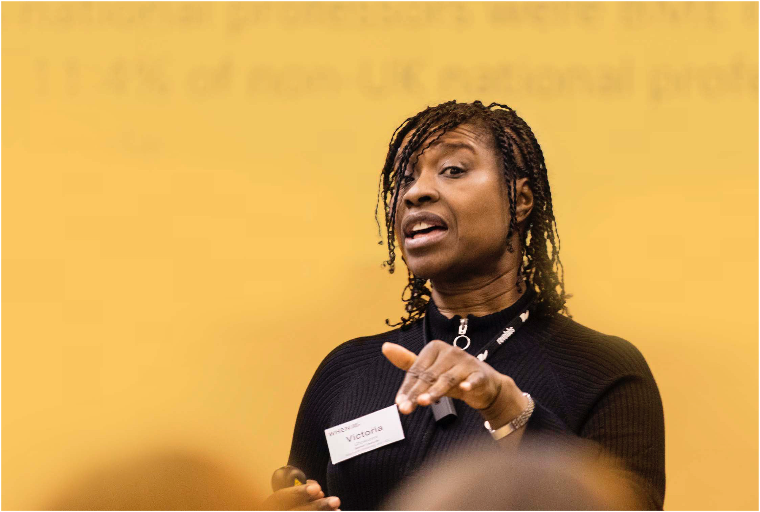 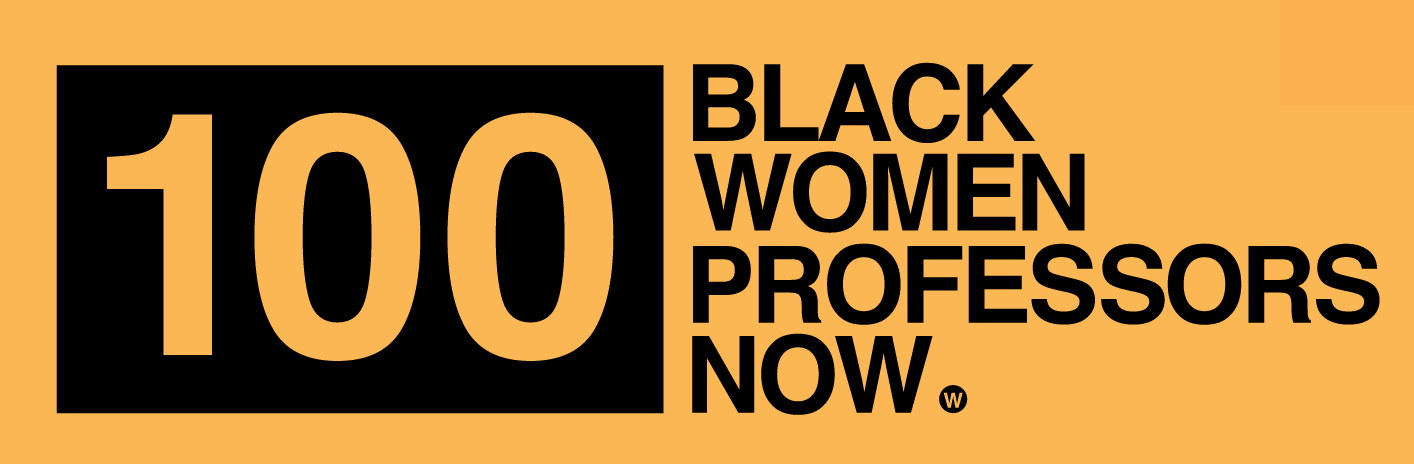 Title of talk

speakers
[Speaker Notes: Intros: AC/DA/AMB]
01
Title pages
Subtitles
[Speaker Notes: DA to lead]
Size of titles – standard pages
Size of standard text
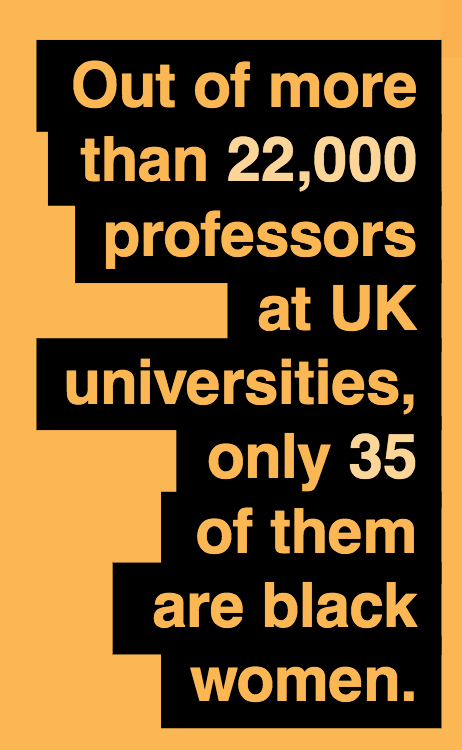 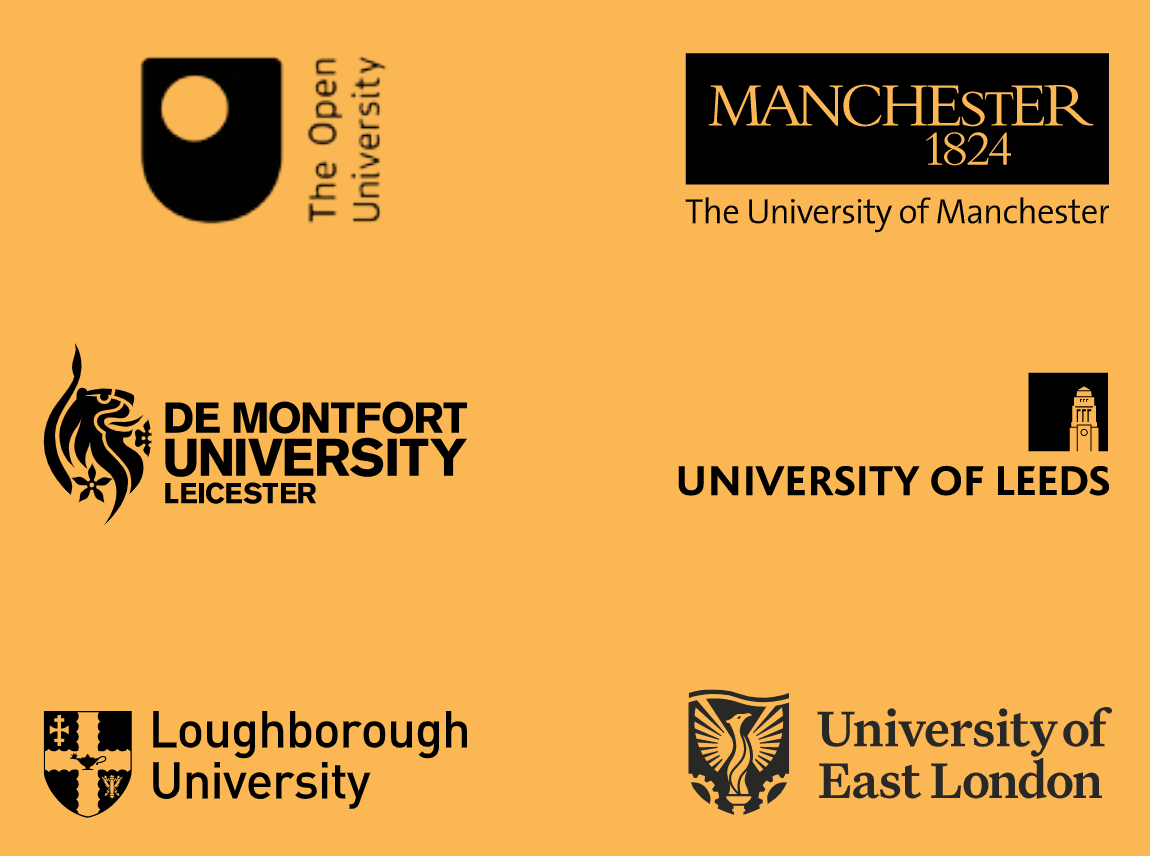 4
[Speaker Notes: AC]
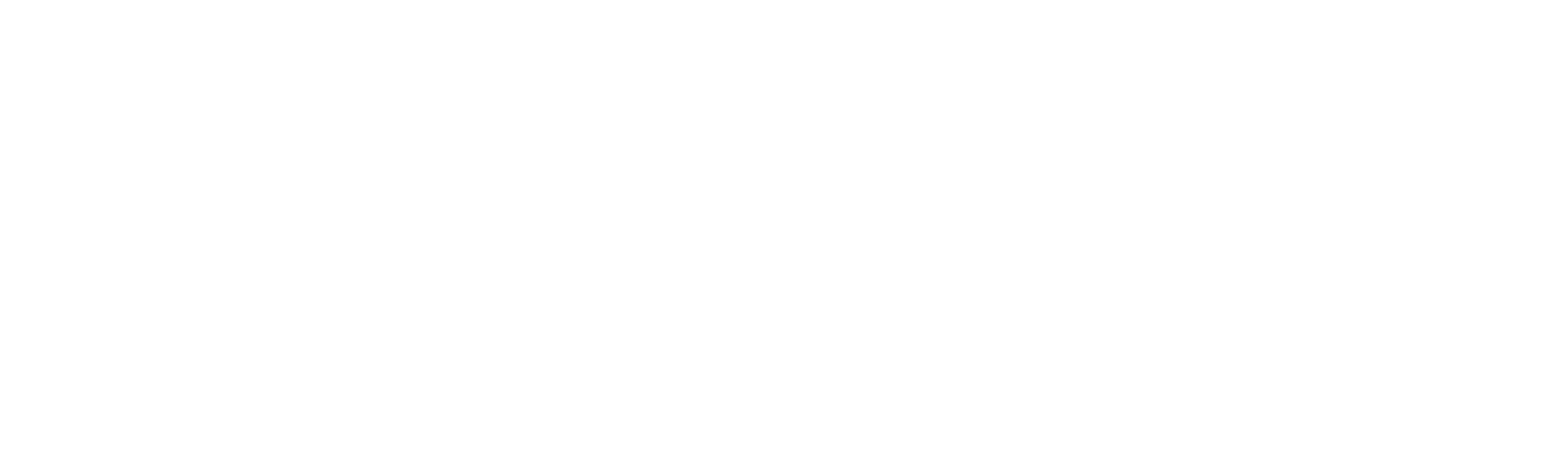